Памятка
«Обязанность родителей как
уберечь детишек от ожогов!»
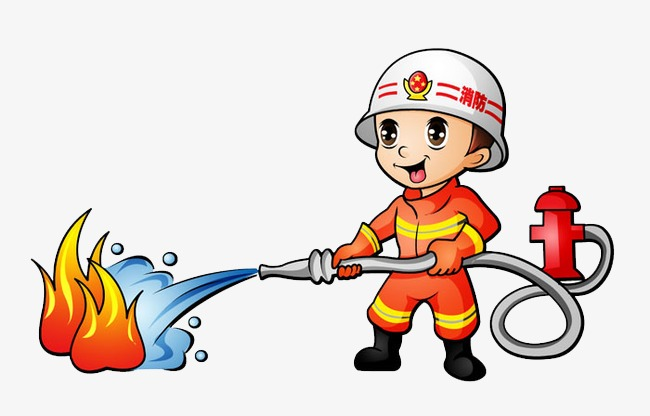 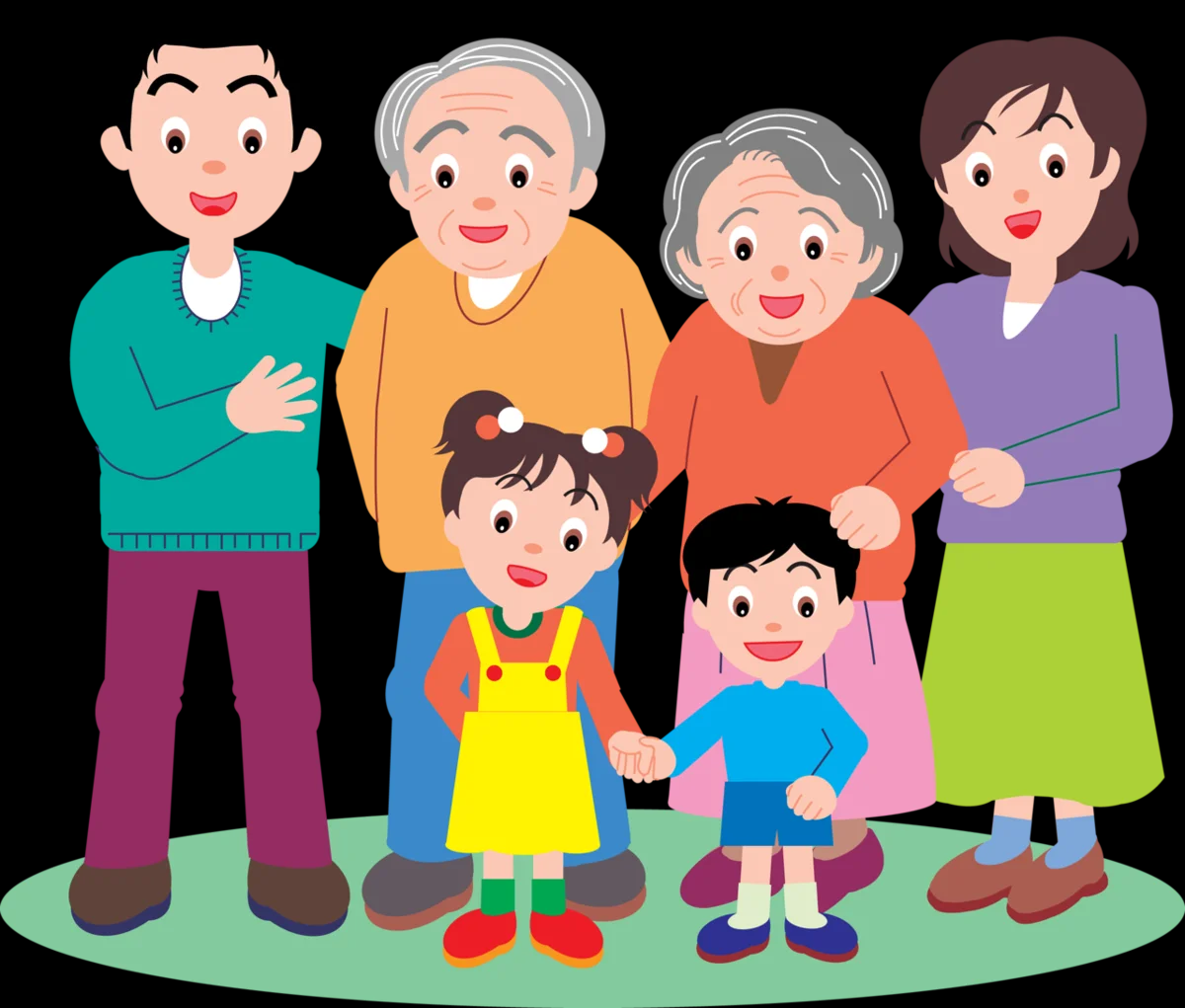 01112
- Объясните детям, что при пожаре
прятаться НЕЛЬЗЯ

Выучите с ребенком домашний
адрес

Расскажите детям о том, что при
 пожаре НАДО ВЫБЕГАТЬ на улицу
Спички детям не игрушка!!!
Спрячьте их подальше от детей

Уходя гасите свет и выключайте
 электрические приборы

- Не разрешайте детям играть 
с электрической плитой
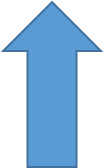 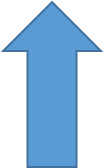 Эти номера ДОЛЖЕН знать каждый ребенок